Новий погляд на Запорізький край або відкриваймо Запоріжжя разом
Запорізький край асоціюється в нас із могучим та великим ДніпроГЕСом, із проспектом ім. Леніна, із численними вуличками, парками та скверами, у кращому випадку із Хортицею – матір’ю козацтва. Але невже це все, що має цей край, невже усе його багатство, велично змальоване у красномовних віршах поетів, упирається у такі вузькі рамки…
…Звісно що ні. Існує багато цікавих місць, про які мало хто чув, а якщо і чув, то у місцях цих не бував. Не мають вони такого широкого розголосу, як ті, про які всі ми знаємо та чуємо. Отже, пропоную зануритися у новий світ, світ цікавості та невивченості. Пропоную відкрити нове Запоріжжя.
Садиба Попова
Землі поблизу майбутнього міста Запоріжжя, в минулому Олександрівська, були даровані імператрицею Катериною ІІ генералу Попову Василю Степановичу. Він і став засновником поселення, що пізніше стало містом Василівка. Раніше місцевість використовувалась для зимовників козаків і мала декілька хуторів.Велике будівництво фундував онук генерала — Василь Павлович Попов у 2-й половині 19 ст. Родина Попових володіла садибою і замком до більшовицького превороту 1917 року.
Місто на півдні о.Хортиця. Згадується у літописі “ Повість минулих літ”, з приводу розташування на цьому місці війська Ізяслава. Це було не тільки поселення бродників, а і місце збору руських князів. Олександр Всеволодович Бодянський, учень Дмитра Яворницького вперше знайшов Протолчу. У 1976 року почалися археологічні дослідження: було виявлено останки дружинників, слав’янських землянок, майстерен.
Протолче
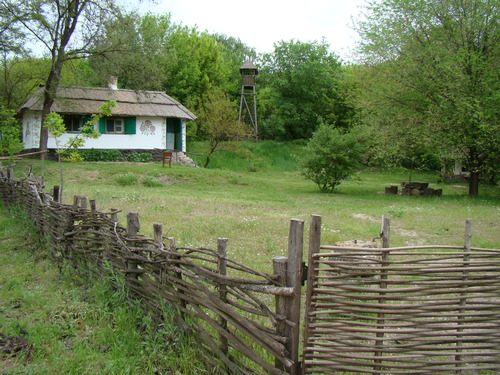 Водоспад
Рукотворний водоспад, утворений в результаті насипання дамби. 
Вода тече по гранітній основі. Висота скидання води 5 метрів. Знаходиться він у Вільнянську.
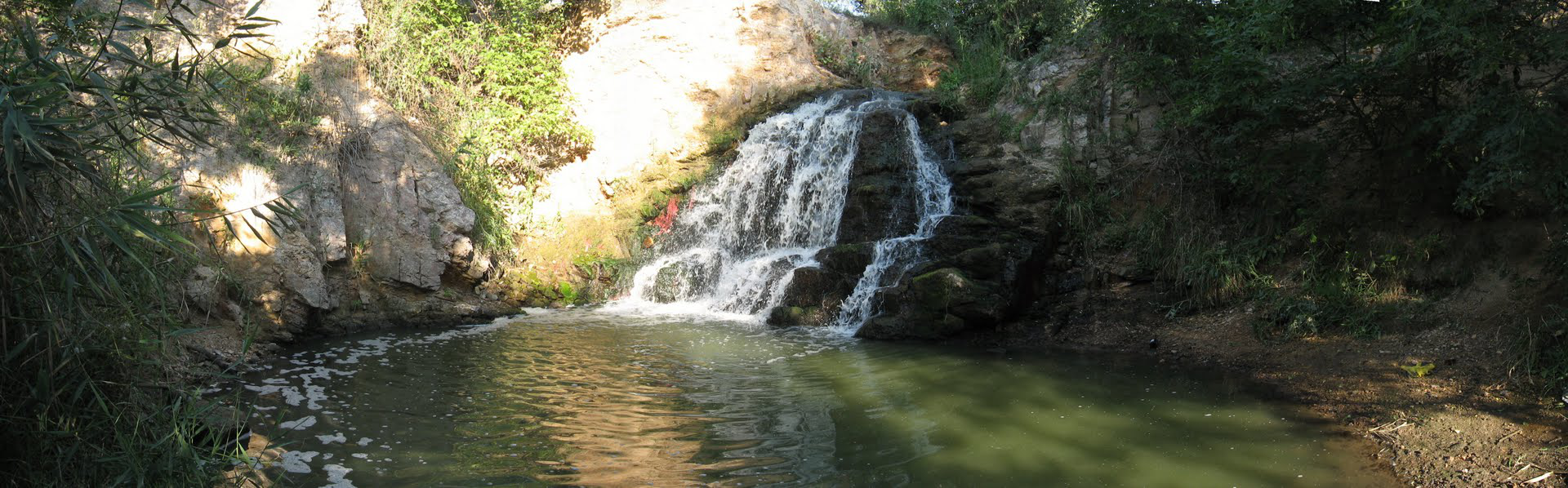 Пам’ятник трудової діяльності 1903 р. – старий млин знаходиться у с. Кам’янське. Це жорновий млин (великий циліндричний камінь перемелює зерно ). У другій половині двадцятого століття покинуті старовинні жорна тисяч зруйнованих млинів переважно використовувалися як придорожні стовпчики на узбіччях сільських доріг. В останні роки вони почали переїжджати на музейні дворики.
Млин
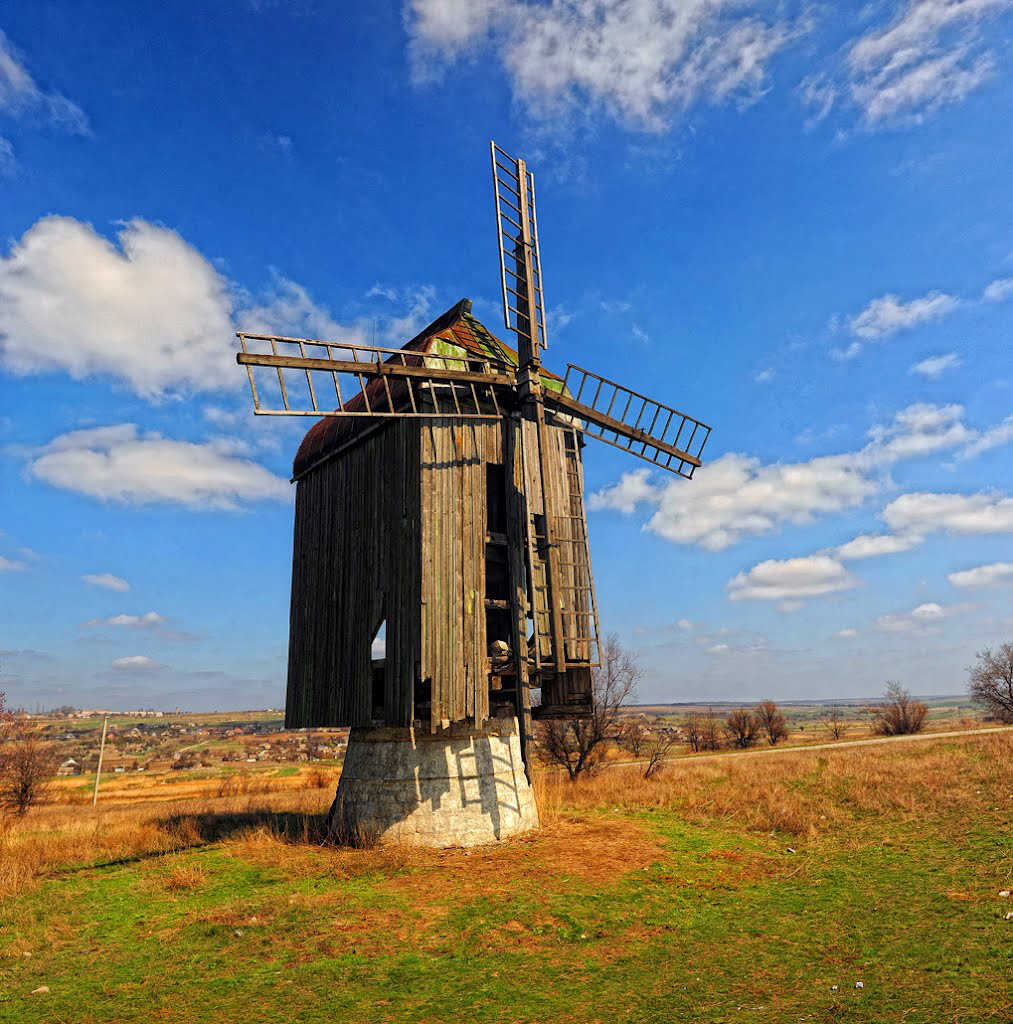 Приморський р-н, с. Мануйлівка, 5 кам’янистих холмів з унікальною степною рослинністю
Троїцька церква
Побудована на території с.Обіточне (Приморськ), в 1814-1818-х рр. на знак перемоги Росії у Вітчизняній війні 1812 р. Розпис інтер'єру складалася з 12 фресок, - 8 можуть бути відновлені. За своєю архітектурою пам'ятник відноситься до періоду пізнього класицизму в Україні. Приморська церква, що носить ім'я Святої Трійці, - пам'ятка архітектури національного значення.
Садиба Міклошевських
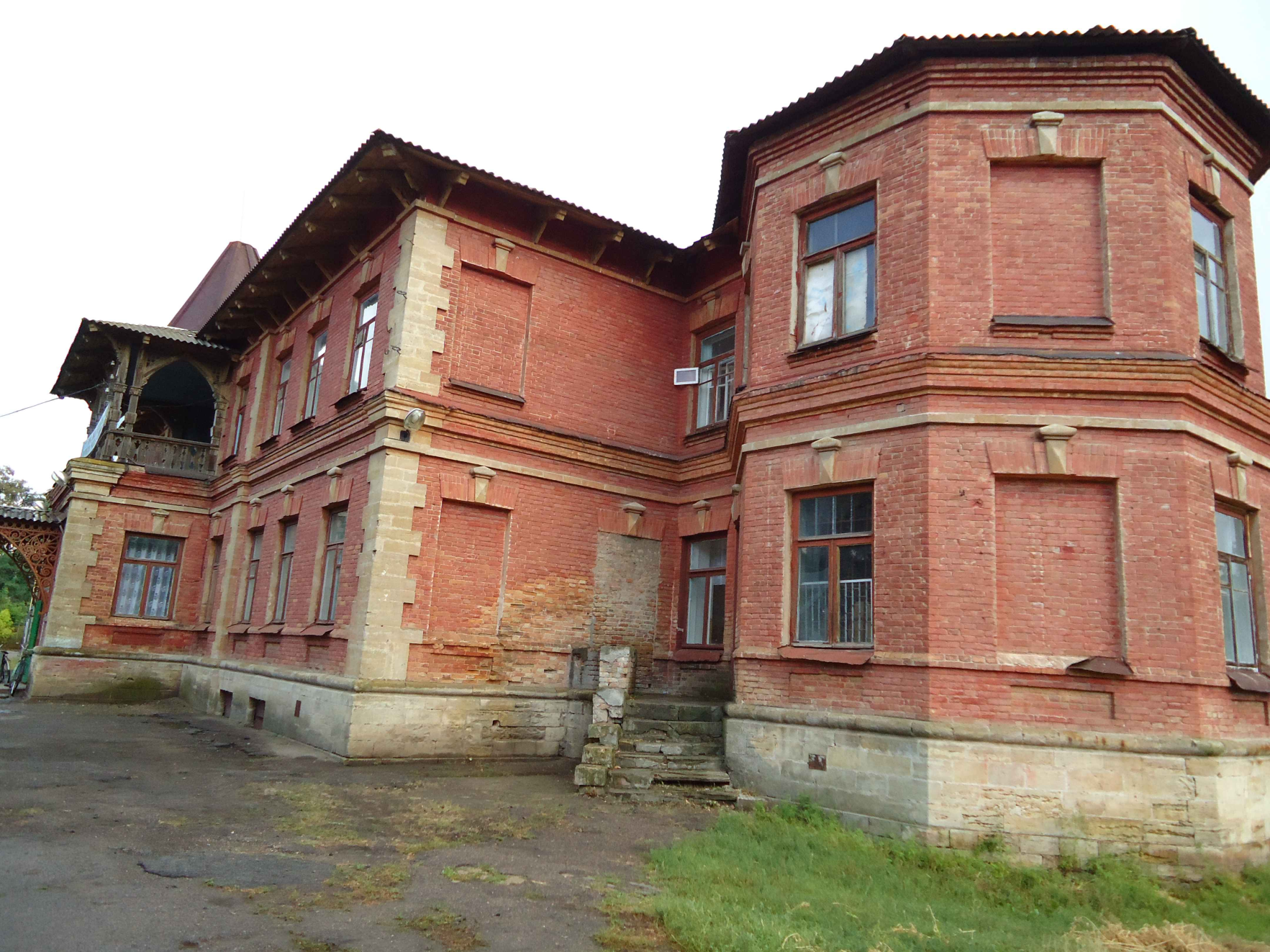 Село Біленьке - засноване поблизу річки Біленької в другій половині 18 ст. Крім запорізьких козаків, тут селилися селяни-кріпаки з Чернігівщини. У 1779 р. землі, ліквідованої Запорізької січі, розташовані навколо Білій (нині Лисій) горі, були віддані під рангову дачу генерал-фельдмаршалу Каменському, а в 1802 р. село перейшло у володіння до поміщика Міклашевського Михайла Павловича (дійсний статський радник), рід якого бере свій початок від князя Мстислава - сина Володимира Мономаха.
Знаходиться на березі Каховського водосховища біля села Велика Знам'янка в Запорізькій області. Відома в якості найбільшого в Європі могильника. Висота гори становить 80 метрів. На цьому місці знаходяться місцеві скіфські поховання відомі у всьому світі, які є унікальними в своєму роді тим, що в них поховані скіфські царі. Саме йому належать знайдені в могилах особисті речі: сережки, намисто, персні, скроневі кільця, браслети, численні амулети. До речі у своїх творах Геродот згадував про цю місцевість.
Мамай-гора
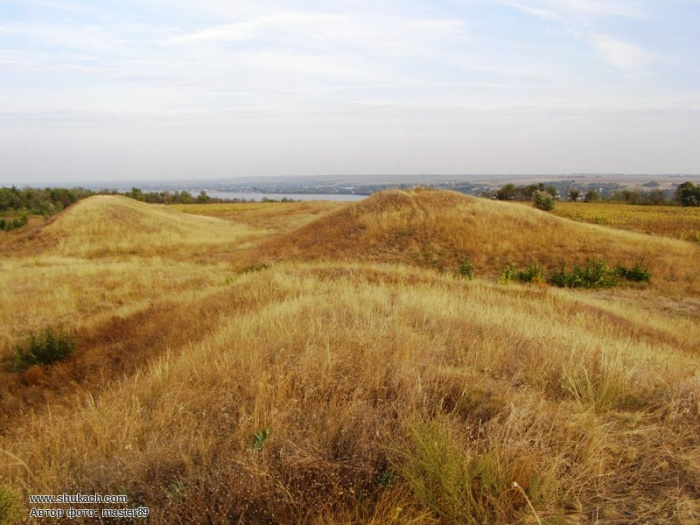 Єлисіївський кар’єр (Приморський р-н)
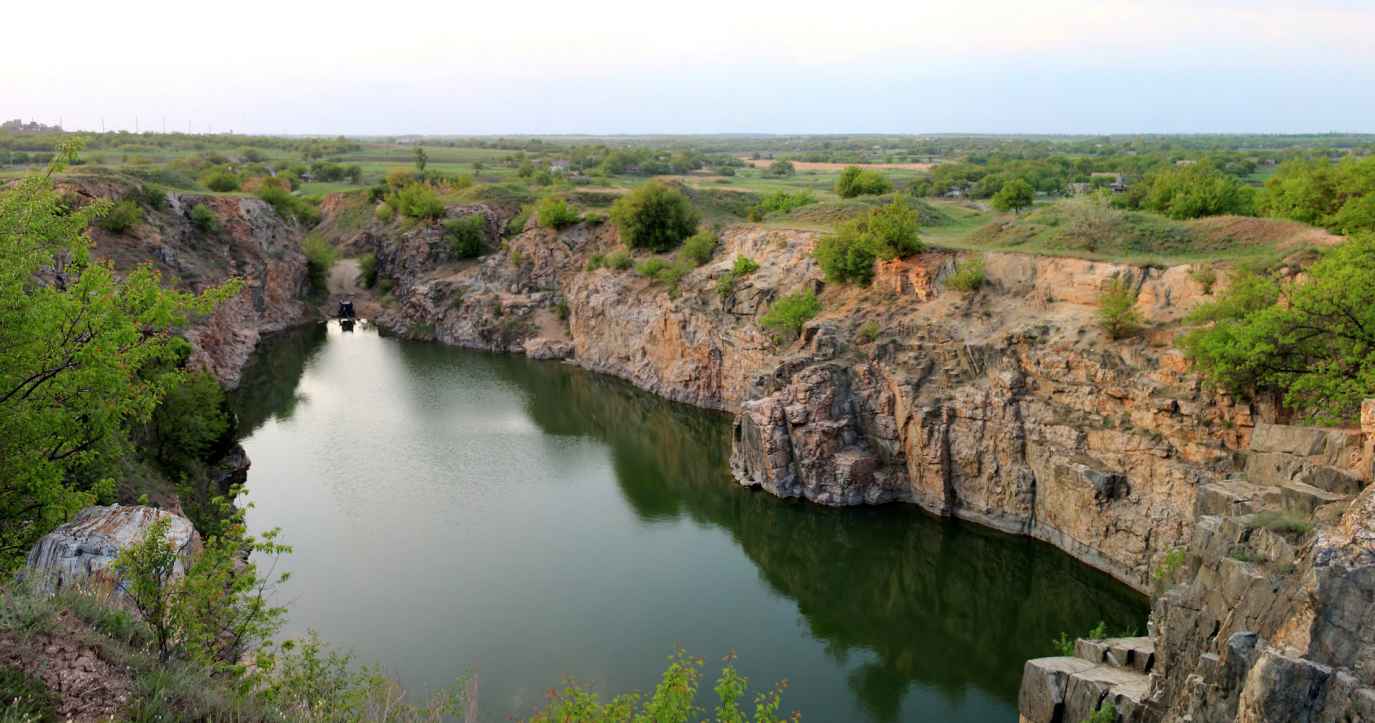 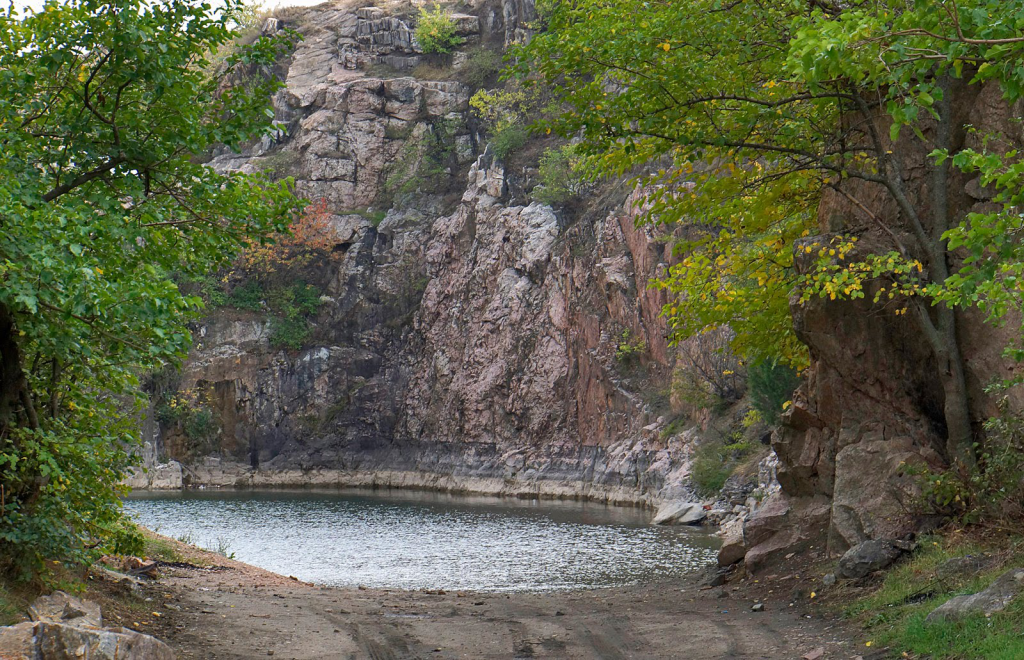 Терпінівські джерела (Мелітопольський р-н)
Заповідник “Терпінівські джерела” складається з таких основник лікувальних джерел:Божої Матері, в якому тече “жива вода”, святого Пантелеймона, вода якого лікує внутрішні органи, Миколи Угодника, в якому тече “мертва вода”, яка призупиняє розвиток хвороб, лікує хвороби кісток та ніг.
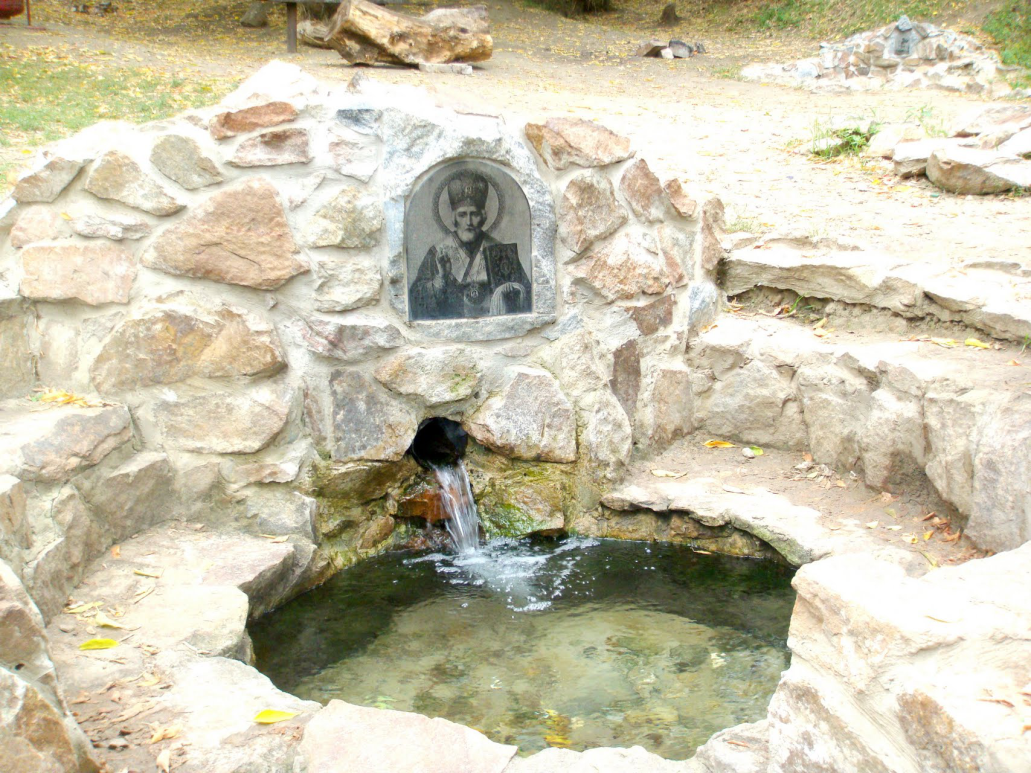 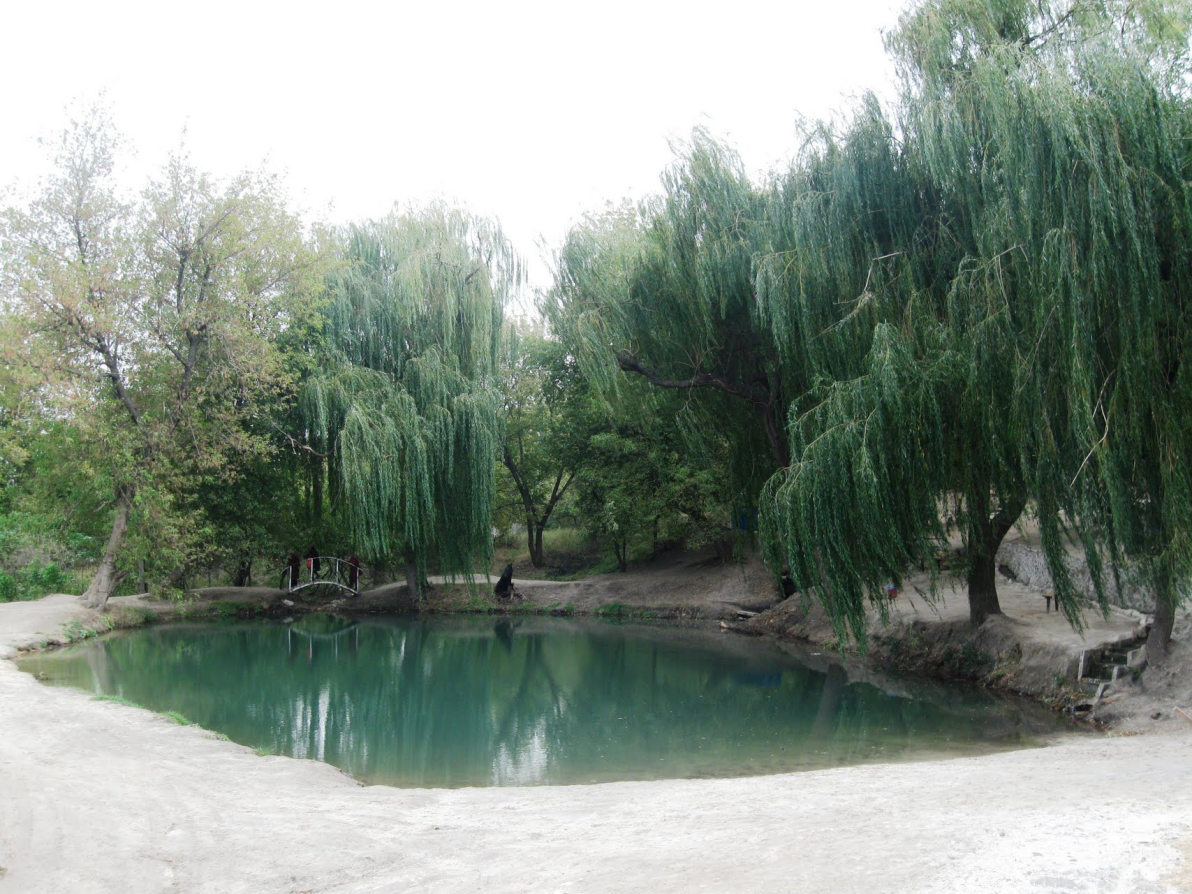 Панське озеро  Григорівка
За легендою це була купель Катерини ІІ. Багато-хто вважає це місце сакральним
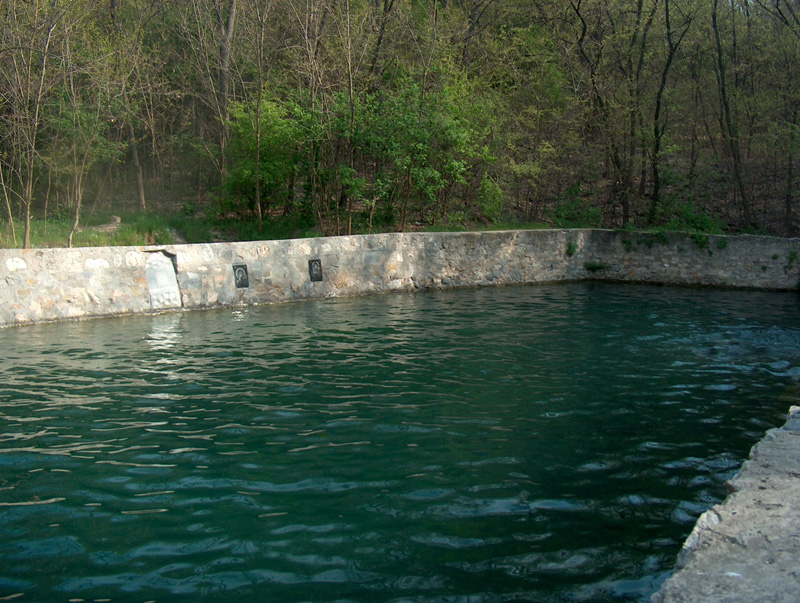 Балка Партизанська
Мальовнича балка з красивими луками, засіяними багатим польовим різнотрав'ям. По руслу балки протікає річка Хортічанка. Рукава балки проходять крізь залізничний насип через кам'яні водовідвідні тунелі, побудовані німцями-менонітами в 1902 році, під час будівництва залізниці, яка обходить балку півкільцем із західного боку. У долині цієї балки народжується один з притоків р. Верхня Хортиця - річка Хортічанка.
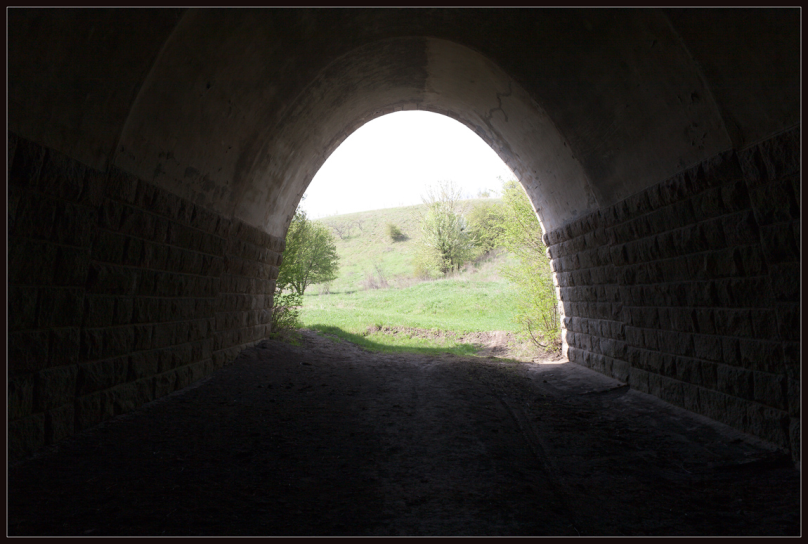 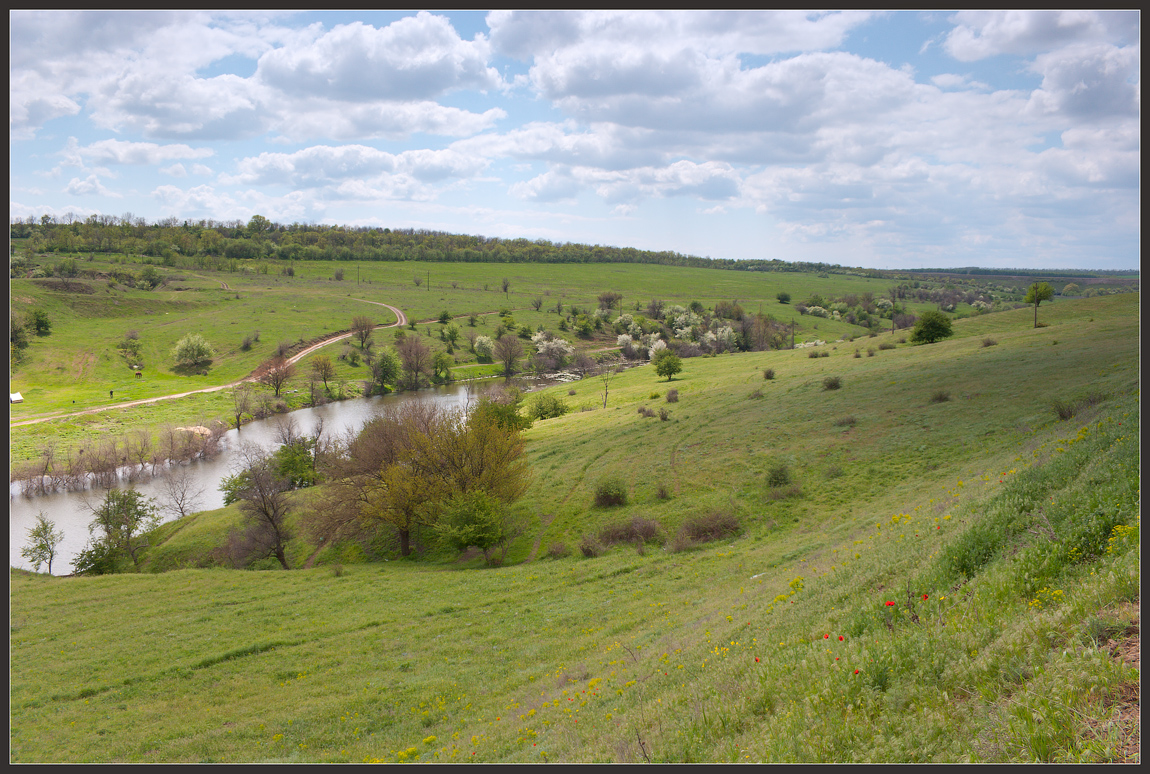 Іноді, непомітними у світі буденності залишаються і будівлі м. Запоріжжя…
Будинок Бадовського
У 1880-1882 рр. будо побудовано прибутковий дім Бадовського (австрієць, завдяки ньому в Запоріжжі з’явився завод землеробських машин), який він здавав для проживання багатим людям та отримував з цього прибуток.
А вже потім цей дім був революційним штабом радянської армії.
Сьогодні це студентська поліклініка.
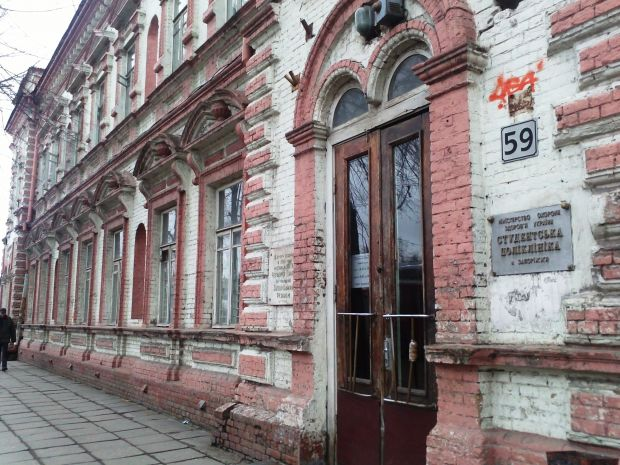 Дім, побудований градоначальником
Багатий торговець Павло Захарин у 1865 р. Побудував садибу, з 1872р.він стає градоначальником. За однією з версій, через борги він змушений був продати садибу м. Олександрівську. Муніципалітет перетворив будинок на прибутковий дім. Під час Жовтневої революції в колишній садибі Захаріна розташовувався лазарет, а з 1918 року відкрилося відділення поштового зв'язку № 63, яке функціонує тут донині.
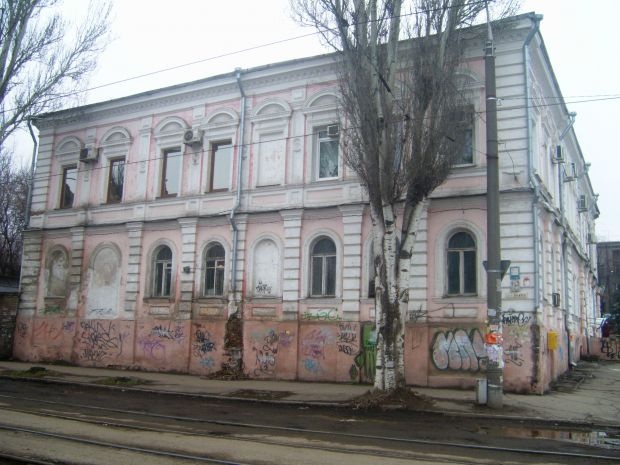 Прибутковий дім купця Лещинського
У 1901 р. в м.Олександрівську з’явилося перша триповерхова будівля, яка належала купцю Лещинському і функціонувала як  прибутковий дім. Під час революційних сутичок дім постраждав від пожару, але невдовзі його було реконструйовано. Після Жовтневої революції в домі знаходився друкований орган “Єднання” та рада робітничих і солдатських депутатів.
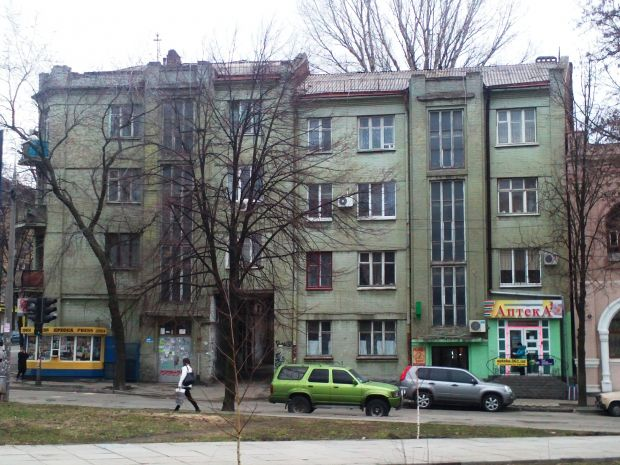 У кінці ХІХ ст. з’являються будівлі, в яких проживали приїжджі торговці та мандрівники, а також студенти. У 1908 році за ініціативою купця Мінаєва було об’єднано ці дві будівлі та добудовано арку, яка їх з’єднувала.
Заїжджий двір Мінаєва
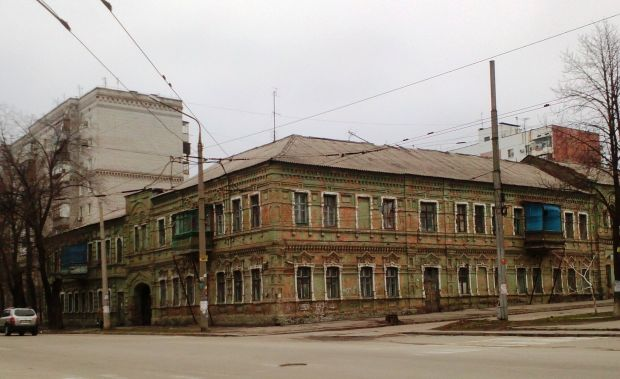 Отже, Запорізький край має дуже багату історію, має багато дивовижних та унікальних місць. Але чомусь, іноді, люди забувають про це. Іноді не до кінця досліджується самобутність рідного краю. Тож слід не зупинятися на вже добре знайомому, а досліджувати і нове. А нове, воно так близько, слід просто уважно дивитися по сторонах. Але зробити це можна лише щиро полюбивши Батьківщину свою…
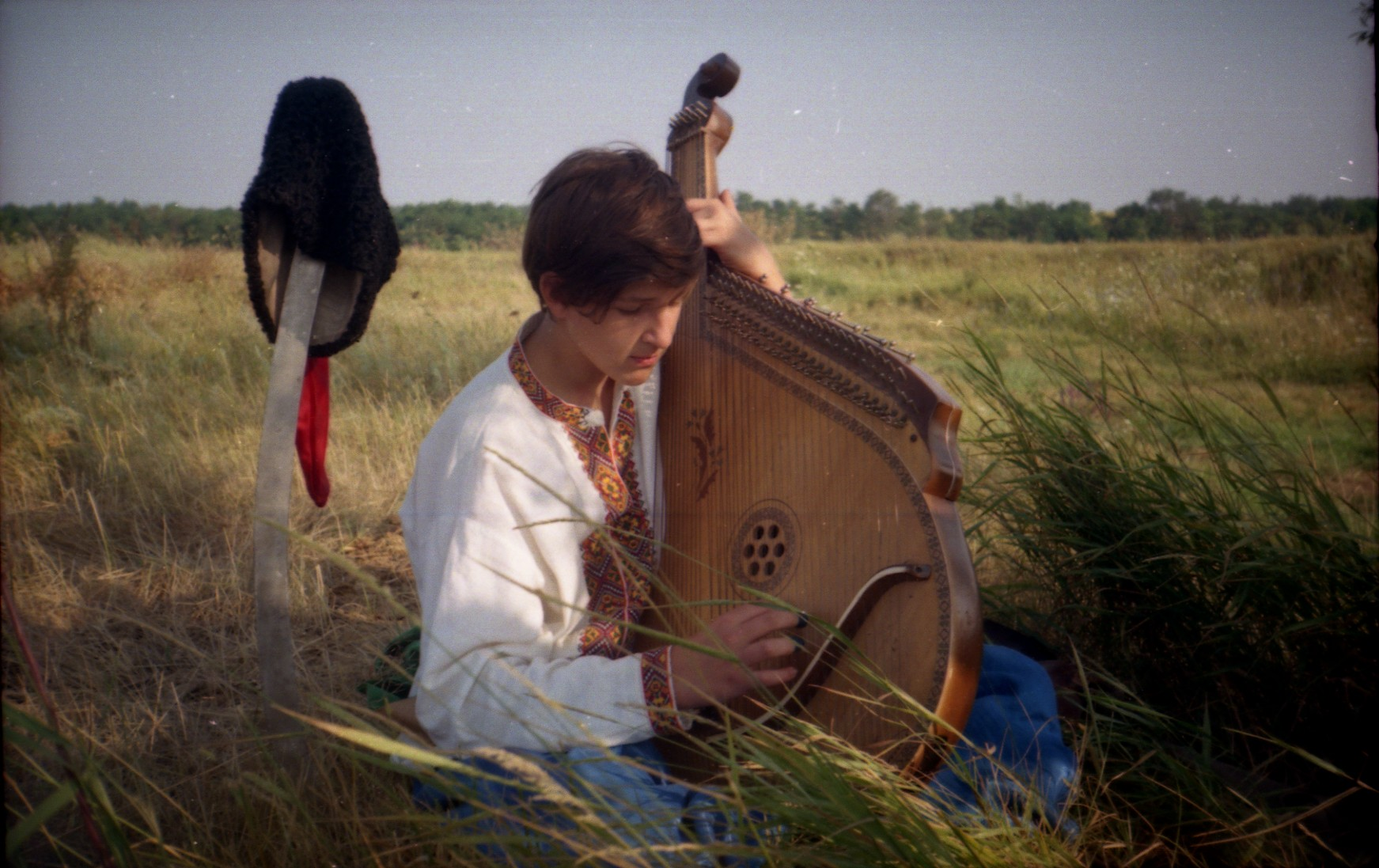 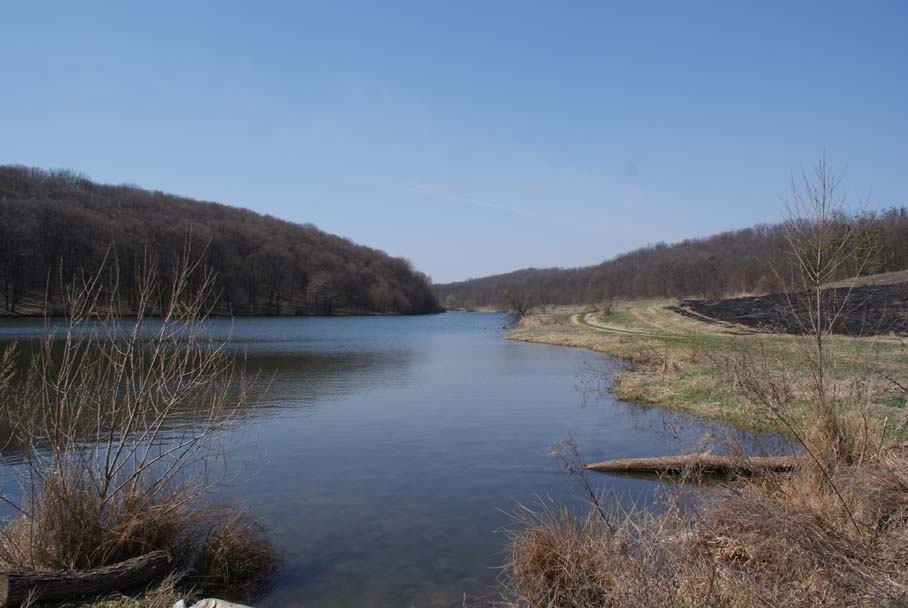 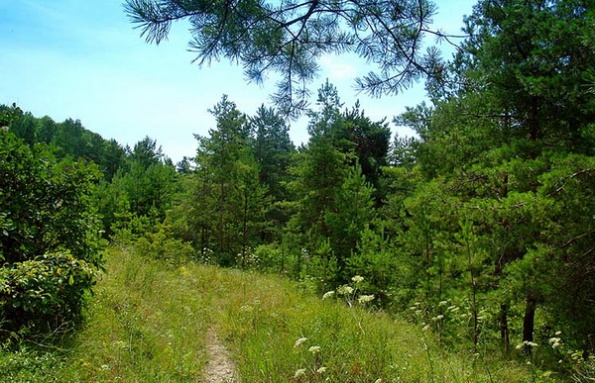 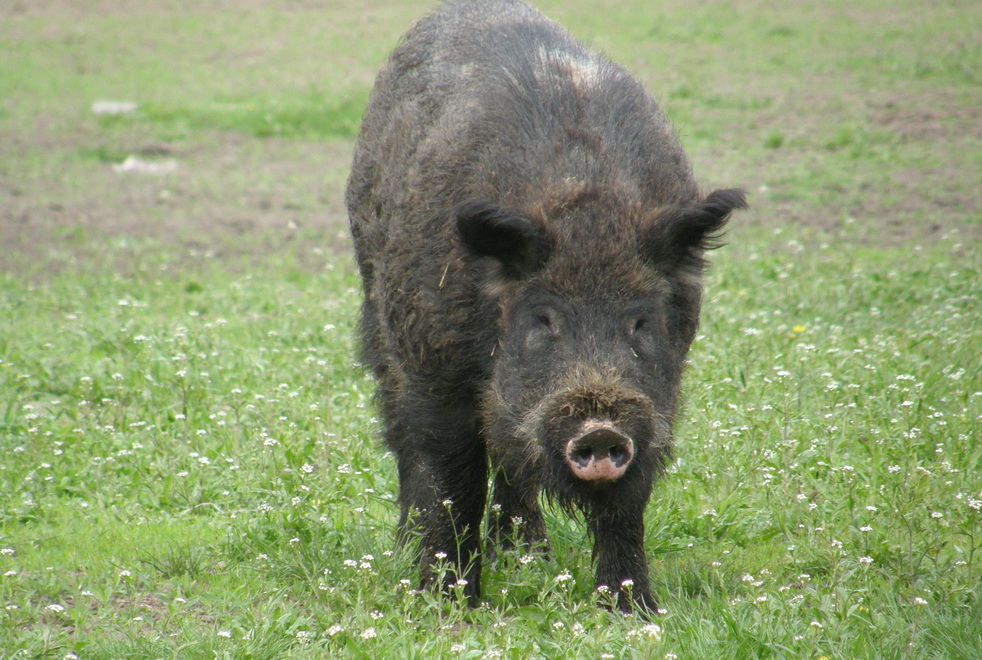 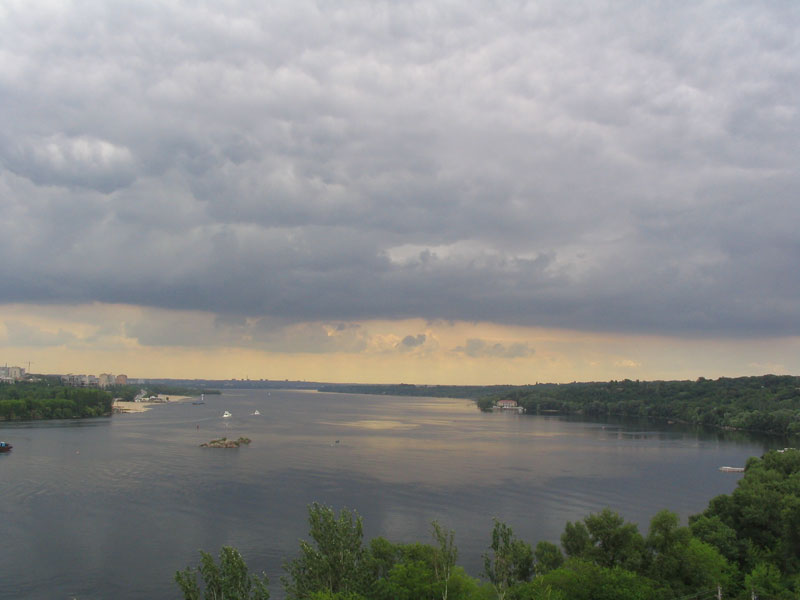 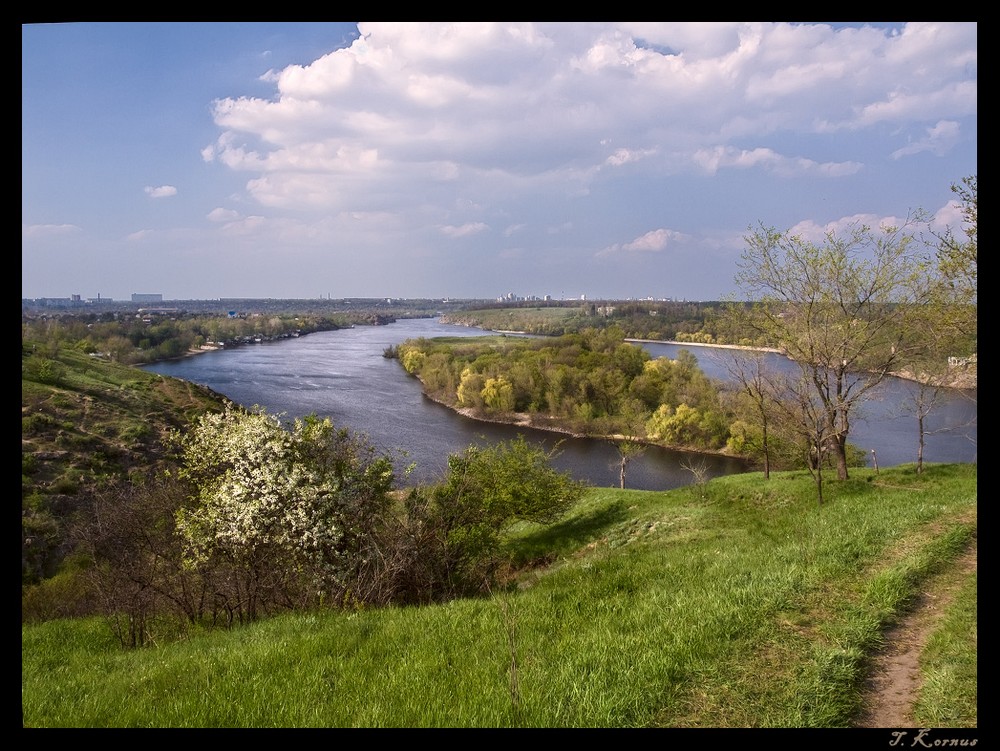 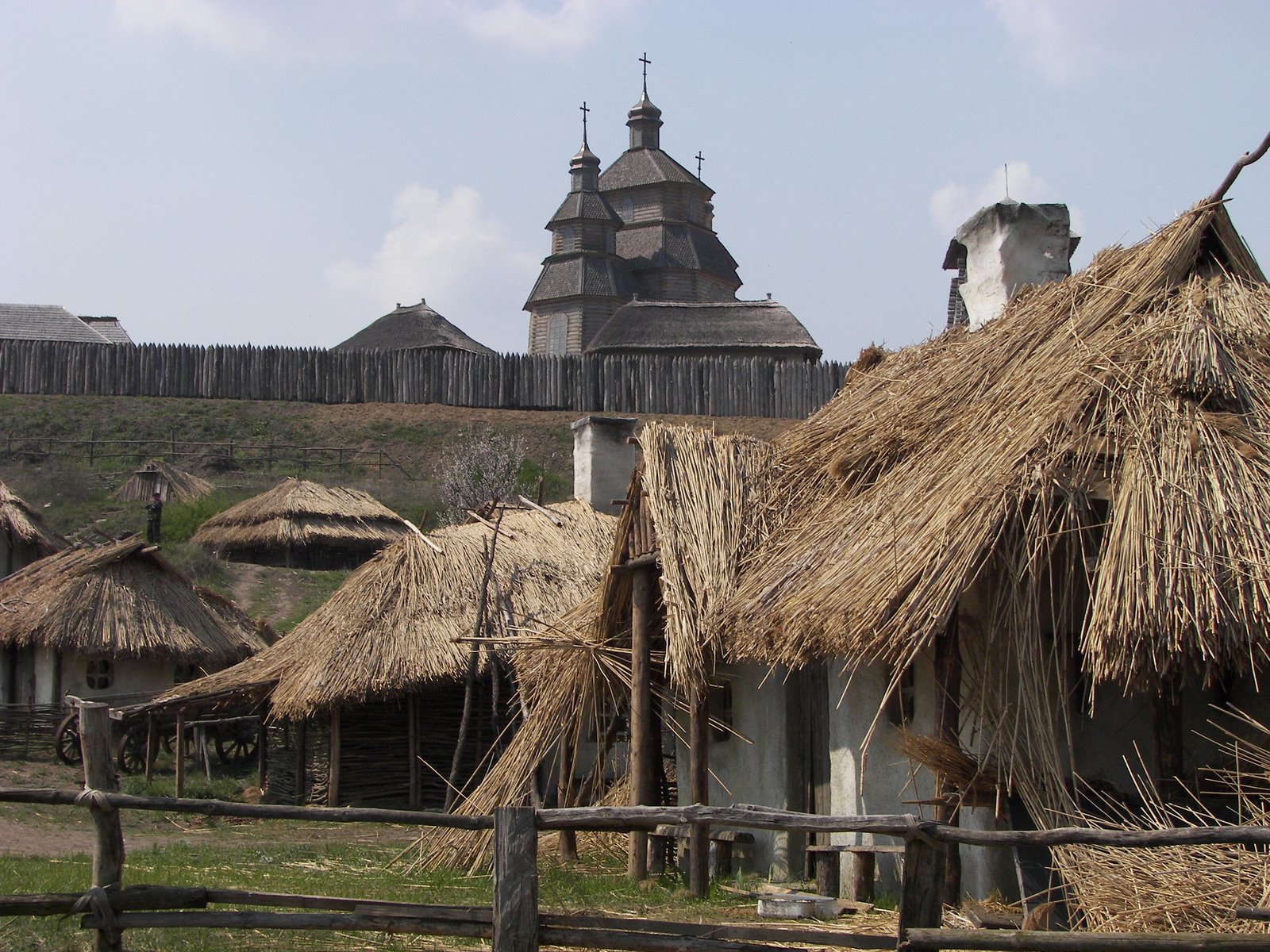 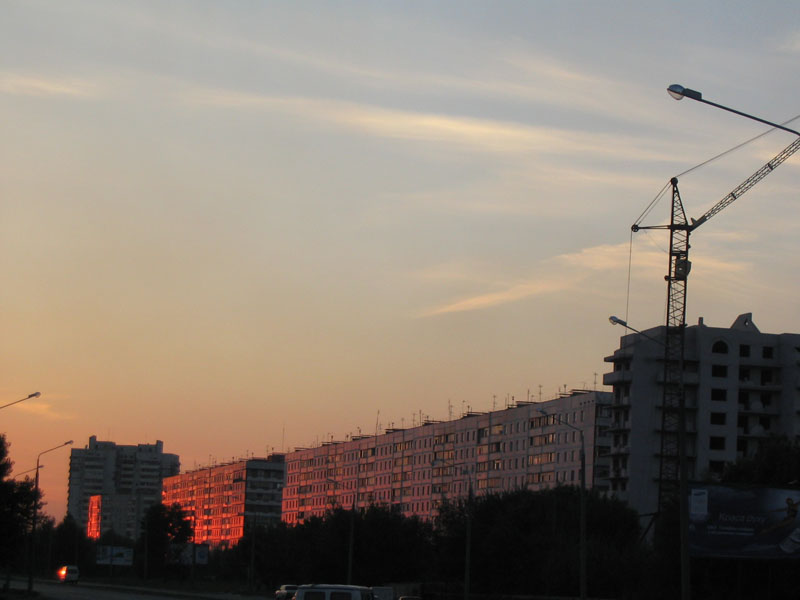 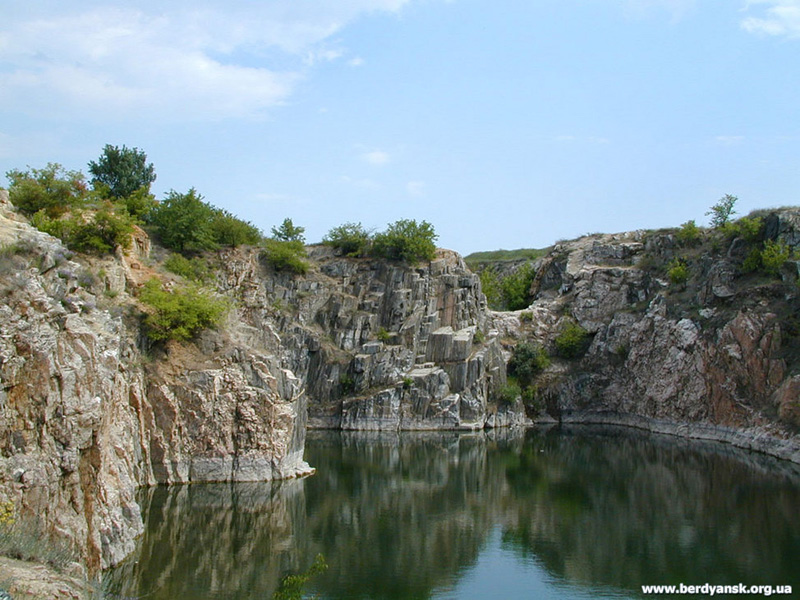 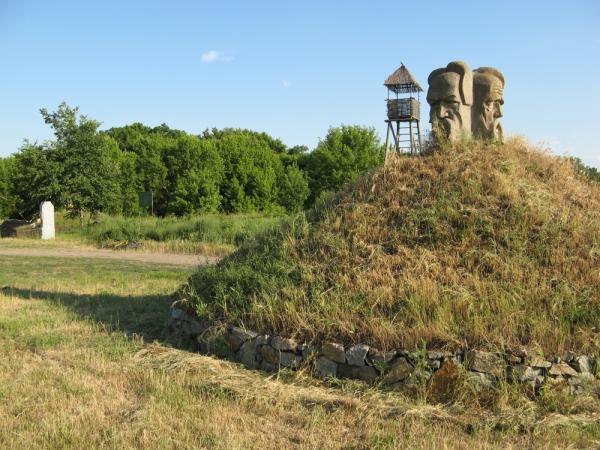 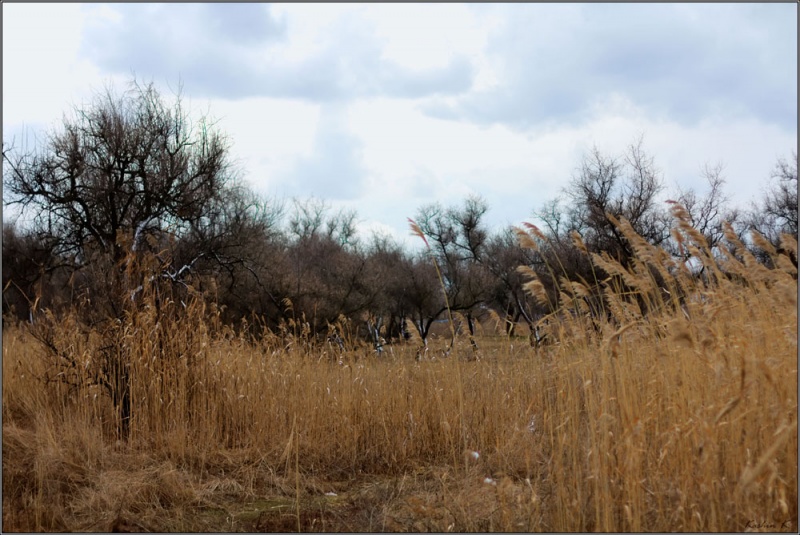 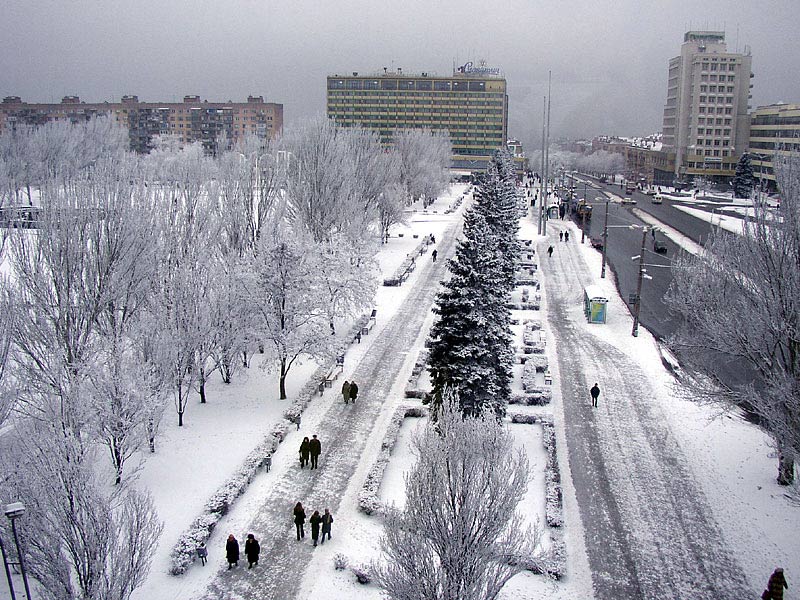 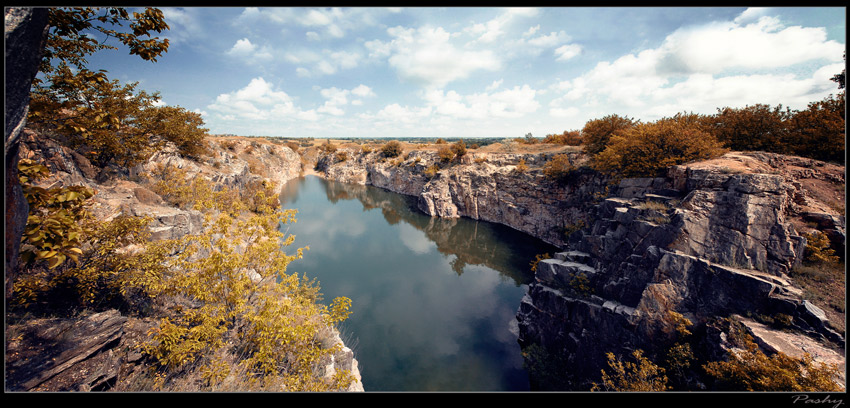 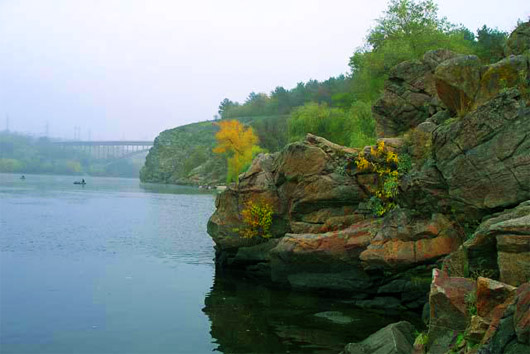 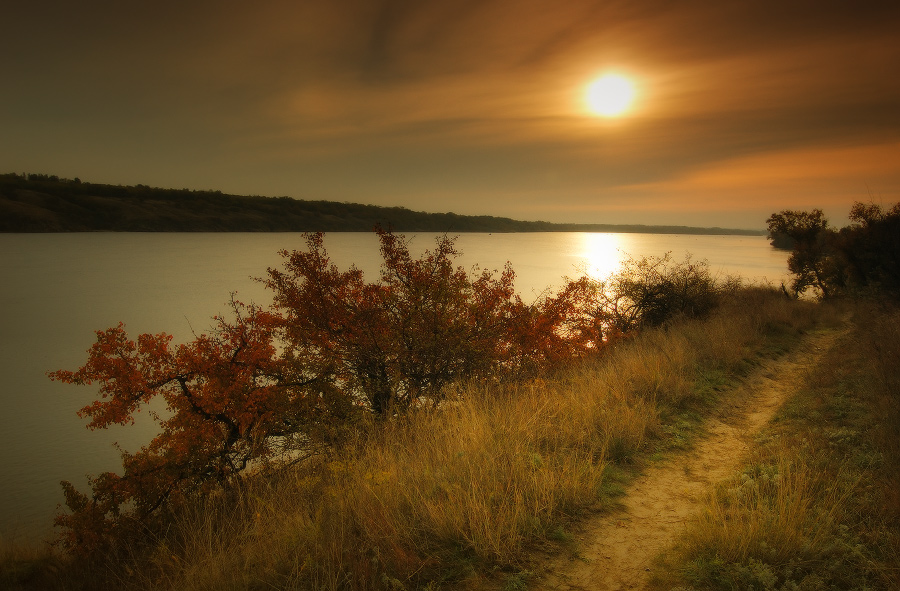 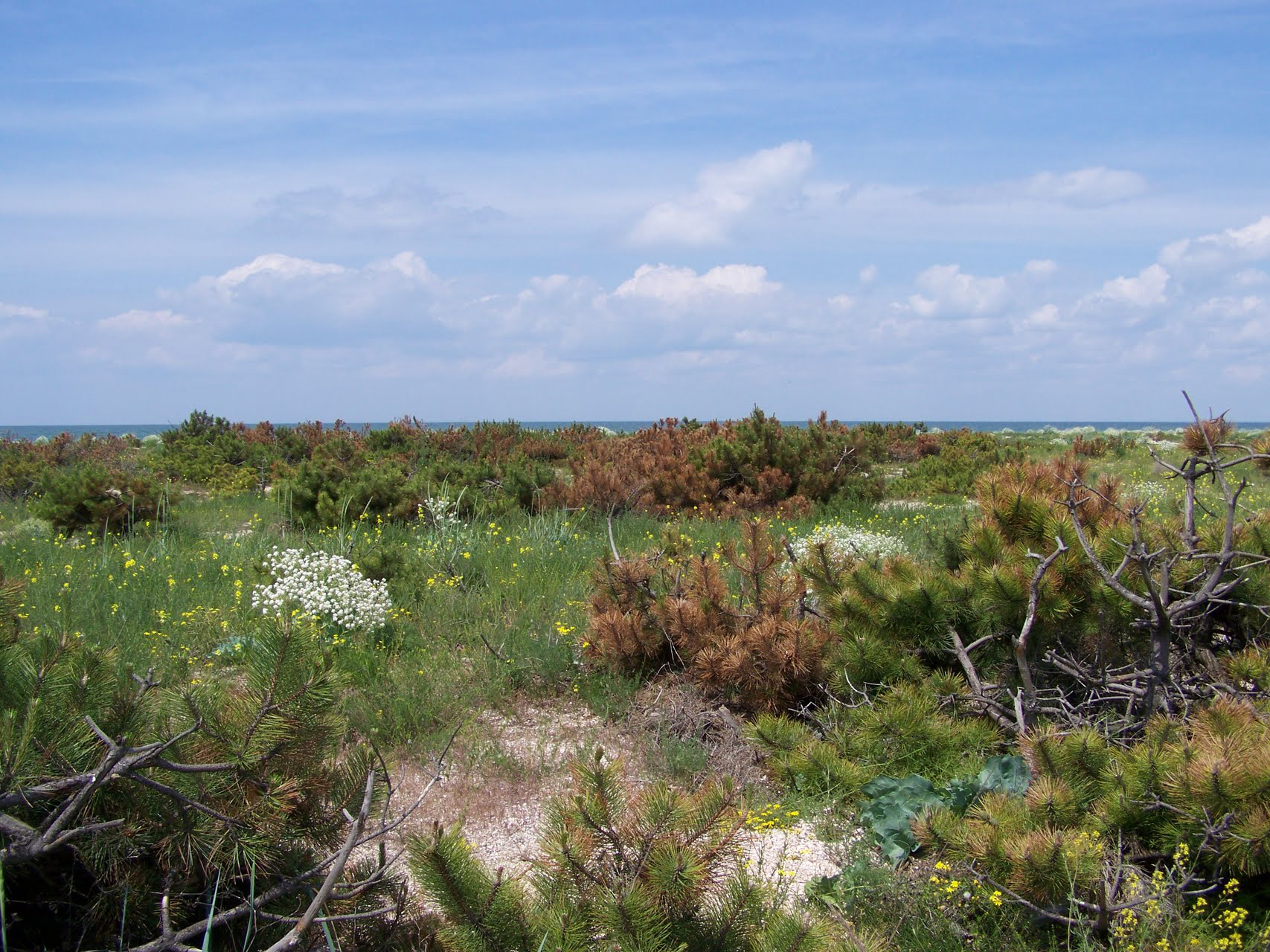 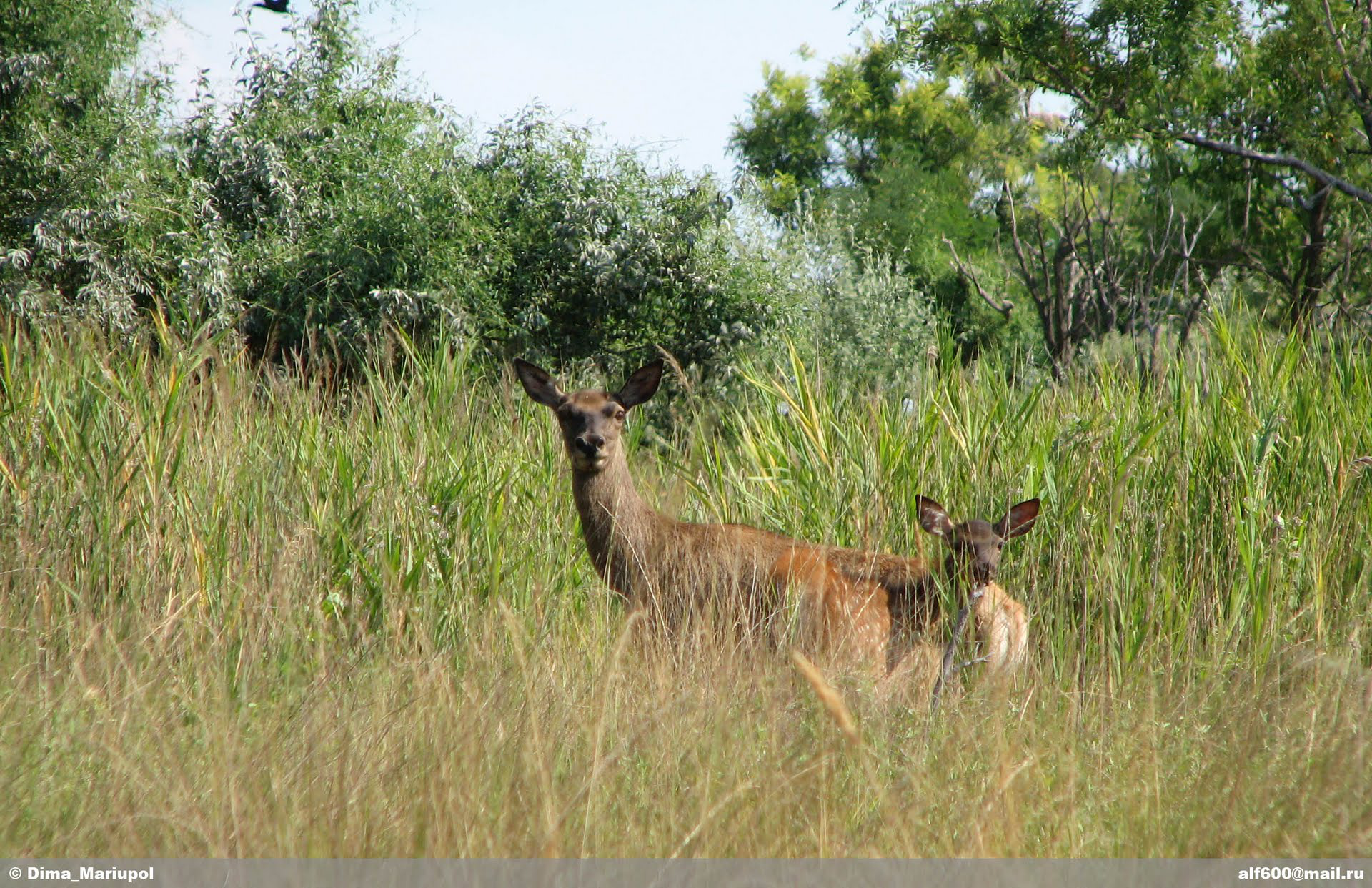 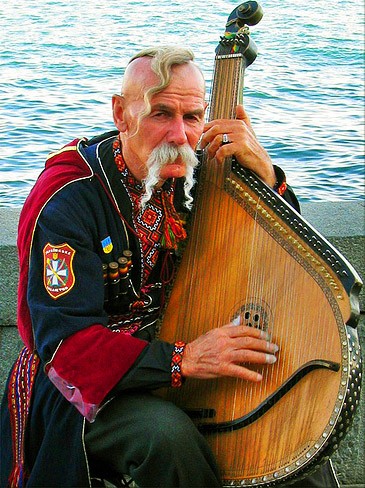 Дякую за увагу